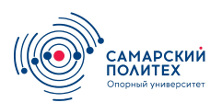 «Регламент прохождения документов при осуществлении закупок в ФГБОУ ВО «СамГТУ»»29 ноября 2018 г
Управление закупок и внешней реализации товаров и услуг
Регламент определяет порядок:
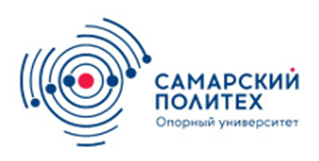 - подготовки и согласования служебной записки на закупку;
- подготовки проектов договоров, в которых Университет выступает Заказчиком;
- согласования и заключения договоров;
- учета и хранения заключенных договоров;
- ведения договоров (обеспечения со стороны Университета исполнения обязательств сторон);
- контроля за исполнением договоров.
Как найти Регламент на сайте
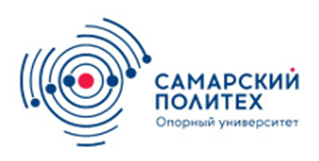 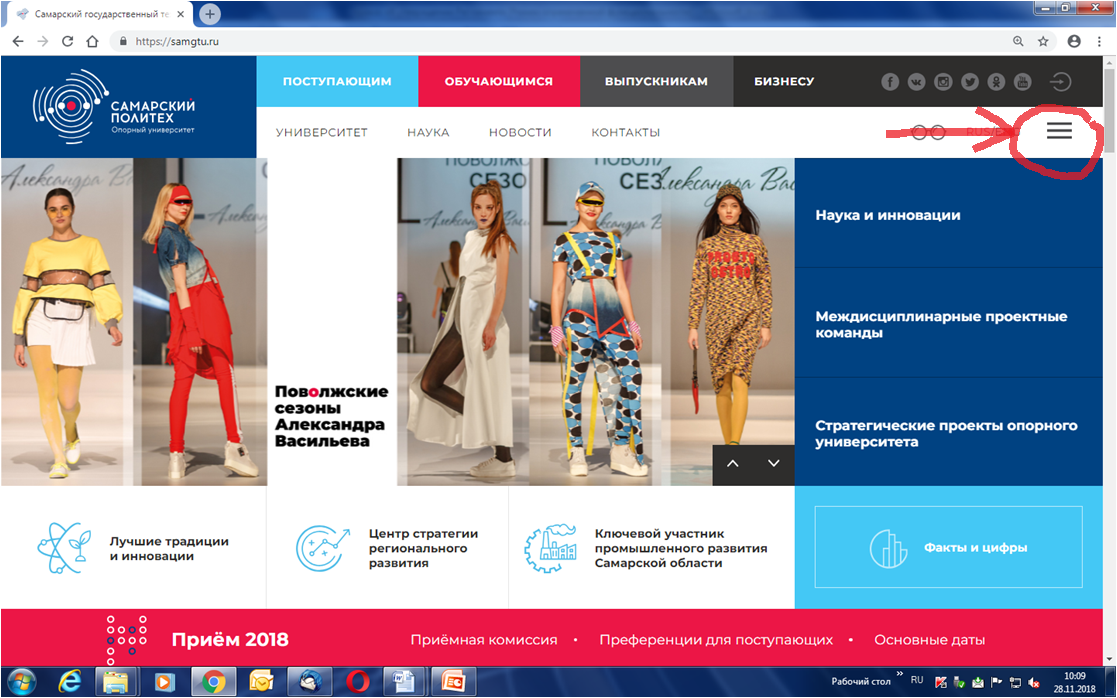 Как найти Регламент на сайте
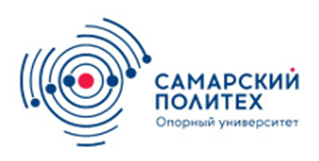 Как найти Регламент на сайте
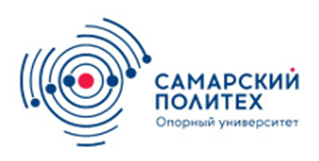 Как найти Регламент на сайте
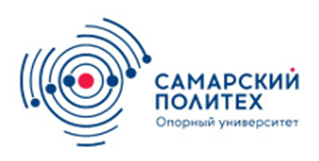 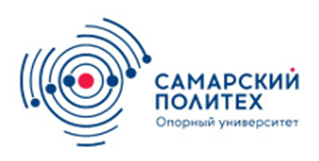 Изменения
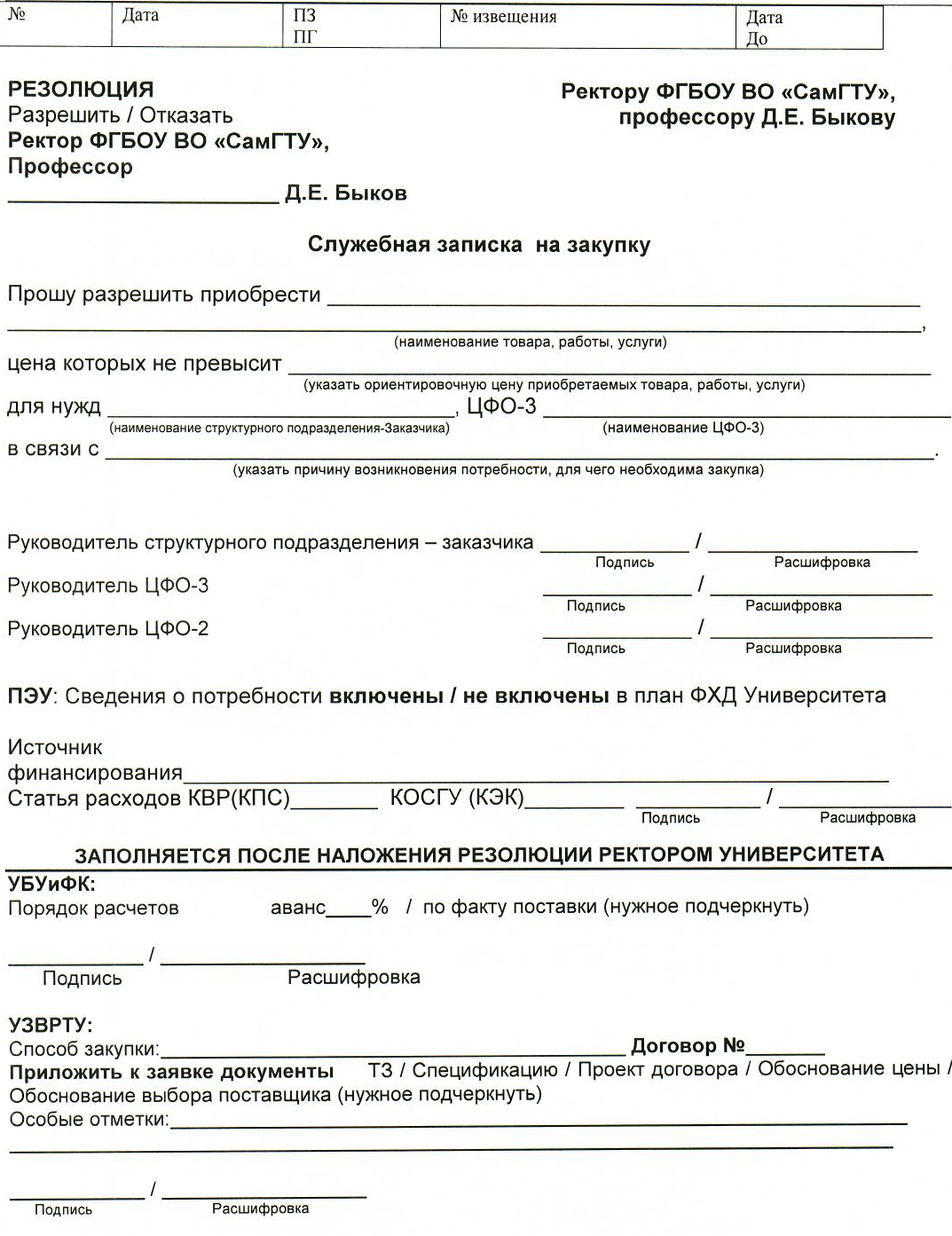 Изменилась форма служебной записки:
Наименование, предельная цена, причина (цель).
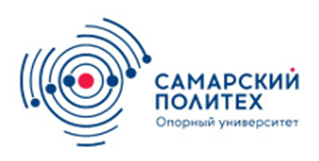 Изменения
Служебная записка оформляется для закупки на любую сумму

Подписи:
Руководитель структурного подразделения, ЦФО-3, ЦФО-2, ПЭУ, ректор

На основании подписанной служебной записки УЗВРТУ определяет способ закупки
1. Конкурентный (торги)
-Предоставляется ТЗ/Спецификация+Обоснование цены
2. Закупка у единственного поставщика (ЕП)
-Предоставляется проект договора + обоснование выбора поставщика (обоснование цены и почему не проводятся торги)
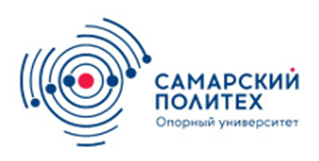 Распределение ответственности
В случае, если УЗВРТУ установлен способ закупки «торги», после получения пакета документов сотрудники УЗВРТУ осуществляют полный цикл мероприятий по планированию, организации и проведению закупки, заключению договора.

В случае, если УЗВРТУ установлен способ закупки «у единственного поставщика» (далее - ЕП), лицо, ответственное за осуществление закупок по соответствующему ЦФО, оформляет совместно с Контрагентом проект договора и согласовывает его в соответствии с требованиями Регламента.
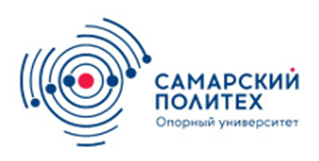 Проект договора должен содержать:
данные о сторонах по договору (наименование сторон; фамилия, имя, отчество и должность подписывающего лица, ссылка на его полномочия, предоставленные учредительными документами или доверенностью; почтовые, банковские реквизиты сторон, в том числе ОГРН, ИНН, КПП, ОКПО, ОКТМО, адрес электронной почты, контактный телефон);
-предмет договора (выполнение работ, оказание услуг, поставка товара с указанием конкретного наименования); в случае, если предметом договора является поставка сложного оборудования, выполнение работ, оказание услуг по индивидуальному заказу Университета, в составе договора обязательно наличие Технического задания;
срок поставки товара, выполнения работ, оказания услуг и срок действия договора;
цена договора с указанием размера применяемых налогов (если при заключении договора не представляется возможным определить количество поставляемого товара, объем работ, услуг, в договоре указывается ориентировочная цена, которая не может быть превышена в ходе его исполнения, а также цена за единицу товара, работы, услуги);
структура цены в виде спецификации (на товар), сметного расчета (на работы) или калькуляции (на услуги);
порядок расчетов (перечисление авансом с указанием размера авансового платежа (при этом аванс может составлять не более 30% от цены договора, за исключение случаев, предусмотренных законодательством), оплата поэтапно, оплата по факту по окончании поставки товара, выполнения работ, оказания услуг или др.);
качество и комплектность (ссылка на ГОСТ, ОСТ, образец, особые условия, устанавливаемые договором, сведения о наличии сертификата и др.);
ответственность сторон договора.
В проекте договора с единственным поставщиком (подрядчиком, исполнителем) по 223-ФЗ указывается соответствующий пункт Положения о закупке, в соответствии с которым заключается договор.
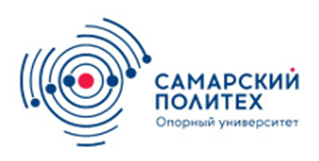 Подготовленный проект договора согласовывается с:
1. руководителем структурного подразделения – заказчика, 
2. ПЭУ (планово-экономическое управление),
3. УБУиФК (БУХГАЛТЕРИЯ), 
4. УЗВРТУ (ЗАКУПКИ),
5. ПУ (ПРАВОВОЕ УПРАВЛЕНИЕ),
и подписывается ректором Университета либо уполномоченным им лицом. При необходимости возможно дополнительное согласование проекта договора с иными должностными лицами Университета.
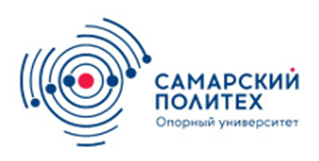 Регистрация договора
Подписанный сторонами договор предоставляется в Управление закупок и внешней реализации товаров и услуг для осуществления регистрации и учета. Договоры с проставленной контрагентом датой, к регистрации не принимаются, кроме следующих случаев:
цена договора составляет 100 000 (сто тысяч) рублей и менее и такой договор представлен на регистрацию до окончания текущего месяца; 
к договору прилагается расписка руководителя ЦФО-3 или иного уполномоченного лица о том, что он уведомлен об ответственности за нарушение сроков и процедуры регистрации договоров в ЕИС, установленной Кодексом об административных правонарушениях Российской Федерации, и данную ответственность берет на себя.
Штраф от 2 до 5 тысяч рублей (ПДД), 20 тысяч рублей (субсидии).
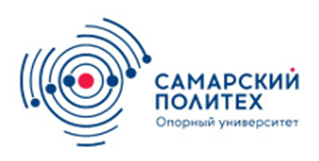 Регистрация договора
Внесение сведений о договоре в «1С: Бухгалтерия»:
Единственный поставщик с регистрацией в ЕИС, запрос оферт, торги 
сотрудник УЗВРТУ 

Единственный поставщик без регистрации в ЕИС (до 100 тыс.руб.)
 - сотрудник УБУиФК.
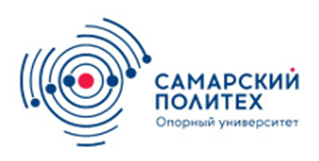 Исполнение договора
Лицо, ответственное за осуществление закупок по соответствующему ЦФО, является основным исполнителем по договору со стороны Университета. В отсутствие исполнителя (увольнение, перевод на другую работу, продолжительная болезнь, командировка, отпуск), указанные функции переходят к работнику, исполняющему его обязанности в соответствии с распоряжением руководителя ЦФО-3.

Персональную ответственность за исполнение заключенного договора несет руководитель ЦФО-3. Руководители ЦФО-3 обеспечивают контроль несут ответственность за обеспечение работы с контрагентами по выполнению ими обязательств и работ, предусмотренных договорами, в полном объеме.

В случае нарушения сторонами условий договора лицо, ответственное за осуществление закупок по соответствующему ЦФО, обязано не позднее 2 рабочих дней письменно поставить в известность об этом своего руководителя и УЗВРТУ и принять меры к урегулированию вопроса в соответствии с действующим законодательством.
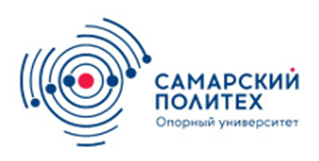 Исполнение договора
Для организации контроля исполнения обязательств сторон по договору лицо, ответственное за осуществление закупок по соответствующему ЦФО,  формирует дело, в которое подшивается копия договора со всеми приложениями, а также все материалы, имеющие отношение к процедуре подготовки закупки, и материалы, имеющие отношение к выполнению обязательств сторон по договору. В дальнейшем все оригиналы материалов (переписка), имеющие отношение к заключенному договору и не носящие характер прямых финансовых обязательств, хранятся в указанном деле  у лица, ответственного за осуществление закупок по соответствующему ЦФО. Оригиналы документов, носящие характер прямых финансовых обязательств, хранятся в УБУиФК.
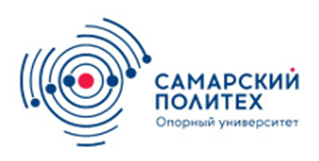 Исполнение договора
При приемке товара лицо, ответственное за осуществление закупок по соответствующему ЦФО, обязано проверить соблюдение следующих условий в представленных контрагентом закрывающих документах:
Количество и наименование товара, а также размер НДС в товарной накладной и спецификации не должны отличаться.
В товарной накладной/УПД/Акте должна быть ссылка на верный номер и дату договора.
Дата товарной накладной/УПД/Акта должна быть не позднее срока поставки по договору.
Товарную накладную подписывает материально-ответственное лицо, но дату не ставит. Дату приемки товара ставит лицо, ответственное за осуществление закупок по соответствующему ЦФО, с учетом срока поставки по договору.
Акты сдачи-приемки работ визируются лицом, ответственным за осуществление закупок по соответствующему ЦФО, руководителем структурного подразделения – заказчика и подписываются лицом, подписавшим договор, или иным уполномоченным лицом.
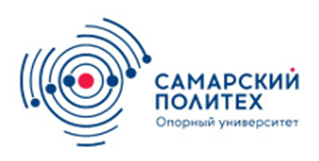 Исполнение договора
Весь комплект закрывающих документов по договору (Акты, товарные накладные, счета, счета-фактуры) вместе с заполненным заявлением на оплату в течение 1 (одного) рабочего дня с момента их получения от контрагента предоставляется на проверку в УЗВРТУ, а затем согласовывается в ПЭУ и УБУиФК.

В случае необходимости (определяется сотрудниками УЗВРТУ)  оформляется заключение экспертизы о приемке товаров, работ услуг:
Внутренняя экспертиза (силами Заказчика);
Экспертиза с привлечением стороннего эксперта/экспертной организации организации.
Ч.8 статьи 7.32 КоАП 
за неисполнение штраф 20 тысяч рублей
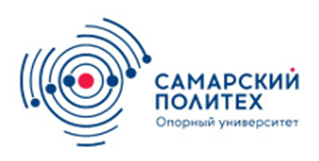 Исполнение договора
Закрывающие документы и платежные поручения, подтверждающие оплату товара, работ, услуг, представленные позднее чем через 3 (три) рабочих дня с момента их получения или формирования, принимаются только при наличии расписки руководителя ЦФО-3 или иного уполномоченного лица о том, что он уведомлен об ответственности за нарушение сроков размещения информации о приемке и оплате товара, работ, услуг, установленной договором и Кодексом об административных правонарушениях Российской Федерации, и данную ответственность берет на себя.
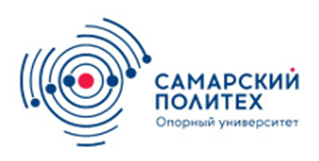 Исполнение договора
В случае, если предметом договора является поставка товара, материально-ответственное лицо (далее – МОЛ) отдела, кафедры, лаборатории в составе ЦФО-3 обязано в установленном порядке в срок не позднее 3 (трех) дней со дня получения товара оформить на складе требование-накладную и поставить полученные материальные ценности на учет в материальном отделе УБУиФК.
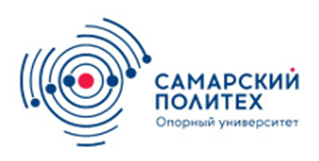 Изменение договора
В случае необходимости изменения механизма, сроков или объемов исполнения обязательств стороны могут разработать дополнительное соглашение, которое подлежит согласованию, заключению и учету в порядке, что и основной договор. Основанием для оформления дополнительного соглашения к договору является служебная записка с обоснованием необходимости изменения условий договора, составленная лицом, ответственным за осуществление закупок по соответствующему ЦФО, с подписью руководителя ЦФО-3. Такая записка передается на рассмотрение в УЗВРТУ и в случае отсутствия в законодательстве о закупках запрета на изменение необходимых условий договора, такая записка визируется руководителем УЗВРТУ и передается  ректору или иному уполномоченному им лицу для наложения резолюции. Оформление дополнительных соглашений к договору, срок действия которого истек, не допускается.
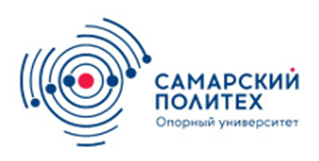 Изменение договора
Заказчик по согласованию с участником при исполнении договора (223-ФЗ) вправе изменить:
1) предусмотренный договором объем закупаемой продукции не более чем на 30% (тридцать процентов). При увеличении объема закупаемой продукции Заказчик по согласованию с участником вправе изменить первоначальную цену договора соответственно изменяемому объему продукции, а при внесении соответствующих изменений в договор в связи с сокращением объема закупаемой продукции Заказчик обязан изменить цену договора указанным образом;
2) сроки исполнения обязательств по договору, в случае если необходимость изменения сроков вызвана обстоятельствами непреодолимой силы или просрочкой выполнения Заказчиком своих обязательств по договору;
3) цену договора:
путем ее уменьшения без изменения иных условий исполнения договора,
в случае инфляционного роста цен на основании показателей прогнозного индекса дефлятора, публикуемого Министерством экономического развития Российской Федерациилибо другими источниками информации, заслуживающими доверия,
в случае изменения в соответствии с законодательством Российской Федерации регулируемых государством цен (тарифов).


При исполнении договора по согласованию Заказчика с поставщиком (подрядчиком, исполнителем) допускается поставка (использование) товара, качество, технические и функциональные характеристики (потребительские свойства) которого являются улучшенными по сравнению с таким качеством и такими характеристиками товара, указанными в договоре.
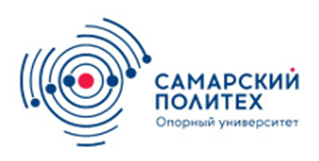 Исполнение договора
Приемка и оплата товара, работ, услуг по договору, срок действия которого истек, допускается в исключительных случаях, под личную ответственность руководителя ЦФО-3, с предоставлением пояснительной записки и предоставлением оправдательных документов, а также расписки, руководителя ЦФО-3 или иного уполномоченного лица о том, что он уведомлен об ответственности за нарушение сроков приемки и оплаты товара, работ, услуг, установленной договором и Кодексом об административных правонарушениях Российской Федерации, и данную ответственность берет на себя.
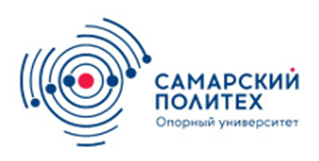 Исполнение договора
В случае, если на момент окончания срока исполнения обязательств контрагентом по договору товар (работу, услуги) поставлен (выполнены, оказаны) не в полном объеме и оформление дополнительного соглашения о продлении срока не возможно или нецелесообразно, договор должен быть расторгнут. Соглашение о расторжении договора подлежит согласованию, заключению и учету в том же порядке, что и основной договор, при этом такое соглашение должно быть оформлено до истечения срока действия договора. Основанием для оформления соглашения о расторжении договора является служебная записка с обоснованием причин расторжения, указанием суммы, подлежащей оплате по договору, и суммы неисполненных обязательств (при необходимости составляется акт сверки взаиморасчетов с контрагентом), составленная лицом, ответственным за осуществление закупок по соответствующему ЦФО, с подписью руководителя ЦФО-3, визой УЗВРТУ и положительной резолюцией ректора или иного уполномоченного им лица.
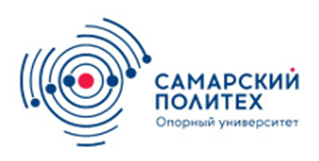 Исполнение договора
При невыполнении Контрагентом полностью или частично своих обязательств по договору лицо,  ответственное за осуществление закупок по соответствующему ЦФО, совместно с УЗВРТУ и ПУ оформляет претензионно-исковые документы для направления их Контрагенту и в арбитражный суд с целью обеспечения выполнения принятых на себя контрагентом обязательств и возмещения нанесенных им Университету убытков. Основанием для подготовки претензионно-исковых документов является служебная записка с объяснением сути нарушений исполнения обязательств по договору, составленная лицом, ответственным за осуществление закупок по соответствующему ЦФО, с подписью руководителя ЦФО-3 резолюцией ректора Университета  или иного уполномоченного им лица.
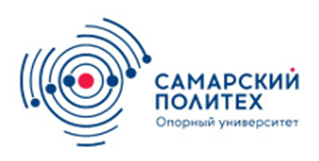 Исполнение договора
Нарушение должностным лицом заказчика срока и порядка оплаты товаров
Ежеквартальный отчет в прокуратуру о нарушении сроков исполнения и оплаты заключенных договоров

Статья 7.32.5 КоАП
Штраф от 30 до 50 тысяч рублей, повторно – дисквалификация на 1-2 года
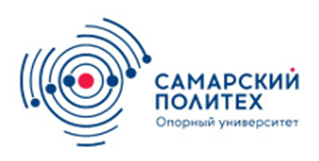 Изменения
Приказом ректора будут утверждены лица, ответственные за работу каждого ЦФО по планированию и осуществлению закупок. 
Согласно приказа ректора от 29.01.2018 г. № 1/34 персональную ответственность за нарушения, допущенные в соответствующем ЦФО при ведении документации, обеспечивающей планирование финансово-хозяйственной деятельности и осуществление закупок для нужд вверенного подразделения, несут руководители ЦФО третьего уровня.
Штраф за несвоевременное предоставление документов от 2 до 5 тысяч рублей, за непредоставление от 30 до 50 тысяч (223-ФЗ), 20 тысяч рублей (44-ФЗ).
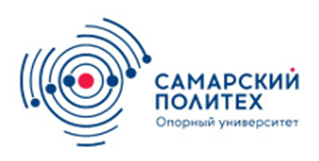 Спасибо за внимание!